Планеты Земной Группы
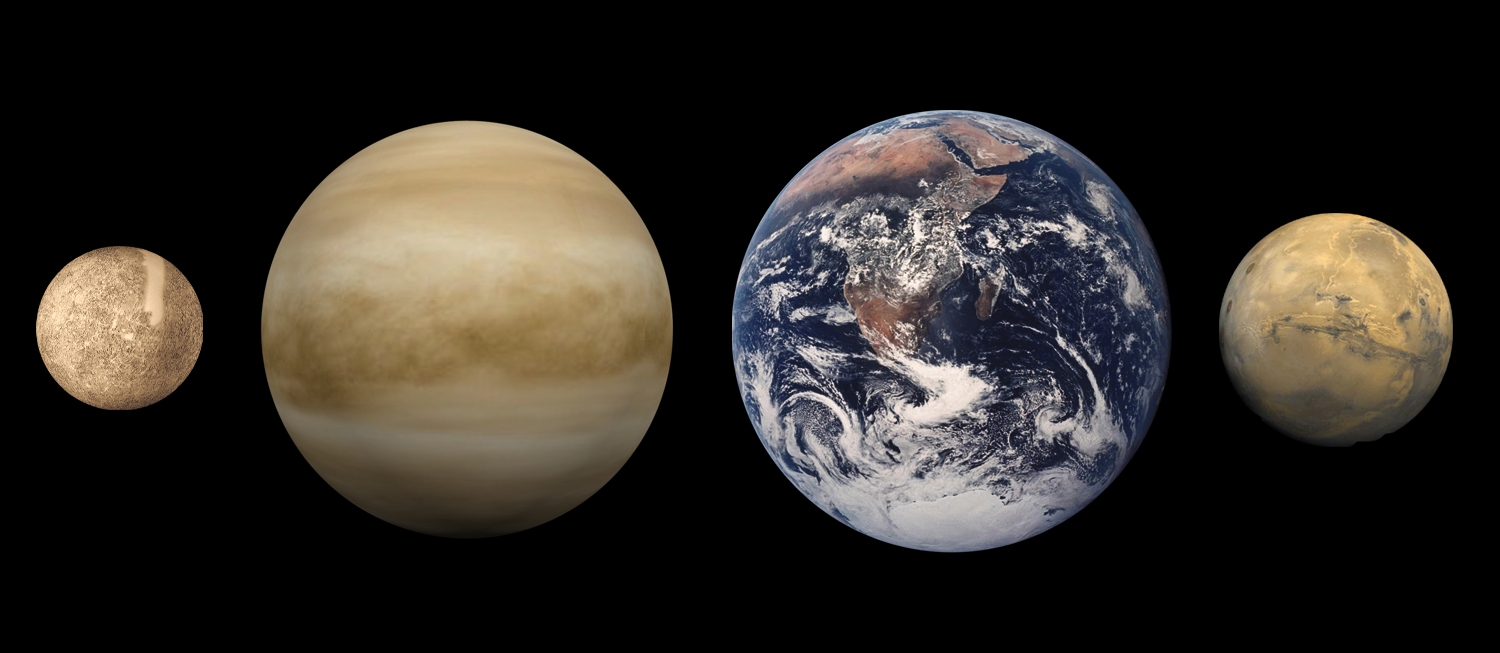 Марс
Меркурий
Венера
Земля
Меркурий
самая близкая к Солнцу планета Солнечной системы.  Планета названа в честь древнеримского бога торговли — быстроногого Меркурия, поскольку она движется по небу быстрее других планет.
Меркурий
Меркурий
из-за отсутствия атмосферы и близости к Солнцу он подвержен внешним воздействиям, и поэтому изрешечен кратерами. Около 4 миллиардов лет назад астероид шириной примерно 60 миль (100 километров) нанёс удар Меркурию с силой, сравнимой с триллионом мегатонных бомб. При этом образовался огромный кратер шириной примерно 960 миль (1550 км). Теперь он известен как Бассейн Калорис. Он мог бы вместить весь штат Техас.
Венера
вторая внутренняя планета Солнечной системы с периодом обращения в 224,7 земных суток. Названа именем Венеры, богини любви из римского пантеона. Это единственная из восьми основных планет Солнечной системы, получившая название в честь женского божества.
Венера
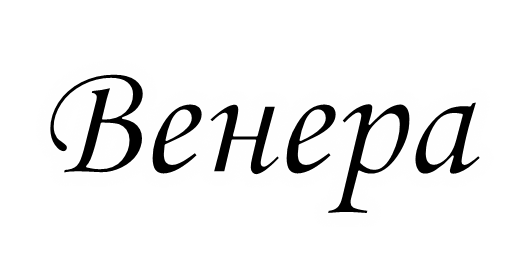 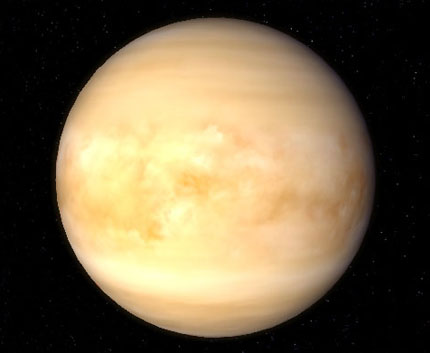 Венеру и Землю часто называют близнецами, потому что они подобны в размере, массе, плотности, составе и силе тяжести. Однако, общие черты на этом заканчиваются.
Венера — самая горячая планета в Солнечной системе и вторая от Солца, после Меркурия. Хотя Венера не является ближайшей к Солнцу планетой, однако ее плотная атмосфера так называемая, ловушка тепла, создает парниковый эффект, который также нагревает Землю.
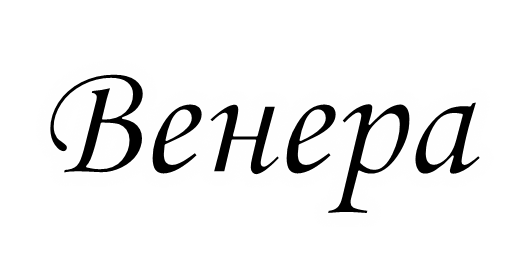 Древнее название Венеры — «Люцифер». Это имя не несет каких-либо дьявольских коннотаций, однако Люцифер означает «предвестник света», и когда Венеру видно с Земли, то её свет ярче, чем свет любой другой планеты или даже любой звезды в ночном небе из-за её высокой отражаемости облаков и её близости к нашей планете.
Если смотреть сверху, в то время как большинство планет вращаются вокруг своей оси, Венера вращается в противоположную сторону. В то время как на Земле Солнце начинает всходить на Востоке и садится на Западе, то на Венере, Солнце будет всходить на Западе и садиться на Востоке.
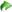 Марс
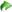 четвёртая по удалённости от Солнца и седьмая по размерам планета Солнечной системы. Названа в честь Марса — древнеримского бога войны, соответствующего древнегреческому Аресу. Иногда Марс называют «красной планетой» из-за красноватого оттенка поверхности, придаваемого ей оксидом железа
Марс
Марс
На Красной планете находится самая высокая гора и самая глубокая и длинная долина во пространстве Солнечной системы. Так, гора Олимп поднимается над уровнем Марса на 27 километров, что втрое выше горы Эверест, а долина Маринера отличается глубиной в 10 километров и протяженностью  в 4000 километров, что составляет пятую часть марсианского экватора и примерно равно ширине австралийского материка.
на планете Марс находится самый большой вулкан Солнечной системы, диаметр которого равен 600 километров. И это примерный периметр штата Нью-Мексико. Этот щитовой вулкан со множеством уклонов, поднимающихся в безвоздушное пространство, постепенно формировался в ходе бесчисленных извержений.
Спасибо за внимание